ECON. MARIELA HIDALGO.MBA
PRESENTACION INICIAL DEL CURSO
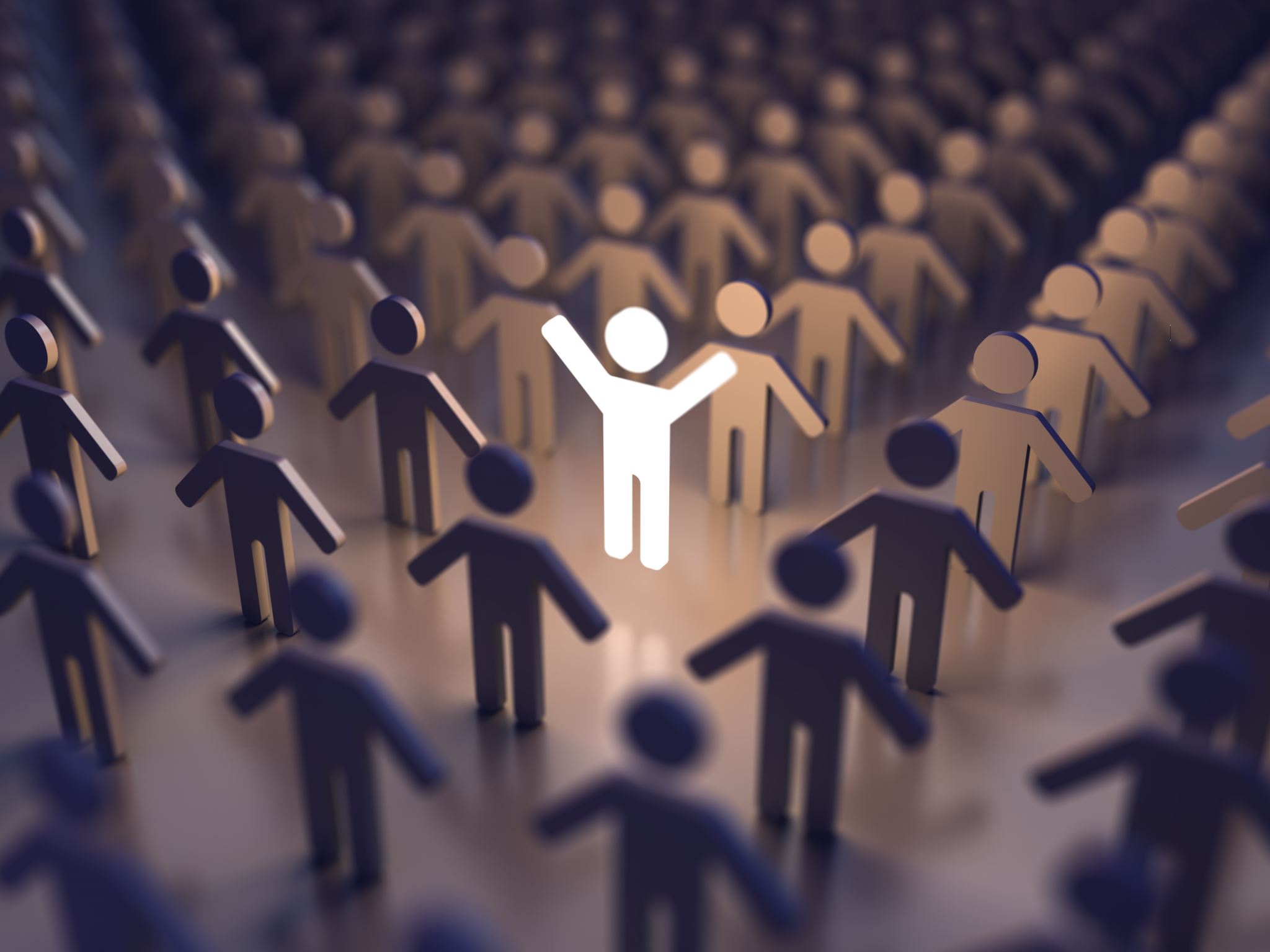 SALUDO DE BIENVENIDA
Actitud respetuosa, (un buen estudiante debe saber que su manera de referirse hacia otras personas demuestra su educación),
Responsable de las tecnologías
Integridad y honestidad.
Solidarios 
Eticos en el manejo de la información (I.A) Referencias bibliográficas actualizadas
Participación 
Grupos de estudio (es útil compartir ideas y discutirlas con tus compañeros)
Normas generales
En los primeros 10 min se registrará la asistencia de los estudiantes, una vez transcurrido este tiempo se iniciará la clase, de esta forma se evitan interrupciones de la misma.
El estudiante debe atender a las fechas de tutorias establecidas en el calendario semanal.
.
Normas específicas
El estudiante debe poner su celular, computador en silencio. 
Dedicar tiempo al estudio del material entregado y a la resolución de guías o tareas
Tendrán fechas asignadas para entregar trabajos y hacer las evaluaciones, tener organización en las responsabilidades será de gran ayuda para que tengan un buen rendimiento académico.(Entrega en el plazo previsto)
Participación activa durante todas las clases, otra forma de tener un mejor rendimiento escolar es analizar y cuestionar.
Normas específicas
En la actualidad, debido a la tecnología y la información, pareciera que todo conspira para atraer nuestra atención y distraernos de nuestras labores. Uno de los primeros consejos para evitar las distracciones es que durante tus horarios de estudio retires tu celular. Después de todo, ¿cómo mejorar el rendimiento académico cuando tienes la tentación de pasar horas en redes sociales?
Tomar apuntes requiere habilidades de hacer varias cosas al mismo tiempo como escuchar, detectar lo que es importante, escribir y sintetizar datos.
Consejos
EVALUACION
COMPONENTE DOCENTE   3.5 PUNTOS
Evaluación diagnóstica
Conferencias – Presentación de casos prácticos de tipos e emprendimientos
COMPONENTE DE PRÁCTICAS Y EXPERIMENTACIÓN  3.5 PUNTOS
Evaluación utilizando dinámica de grupos (Organización del trabajo en equipo)
 Talleres 
Trabajos de observación 
Gestión de material bibliográfico
Investigación formativa 
Plan de Negocios  
COMPONENTE AUTONOMO  3 PUNTOS
Evaluaciones escritas Lectura, análisis y comprensión de materiales bibliográficos y documentales – Búsqueda de información - Elaboración de ensayos, trabajos y exposiciones, Lenguaje claro y especializado, Examen presencial on-line, COMUNICACIÓN ORAL